PHY 341/641 
Thermodynamics and Statistical Physics

Lecture 22

Many particle systems (Chapter 6 in STP)

Maxwell velocity distribution
Non-interacting Fermi particles
Non-interacting Bose particles
3/21/2012
PHY 341/641 Spring 2012 -- Lecture 22
1
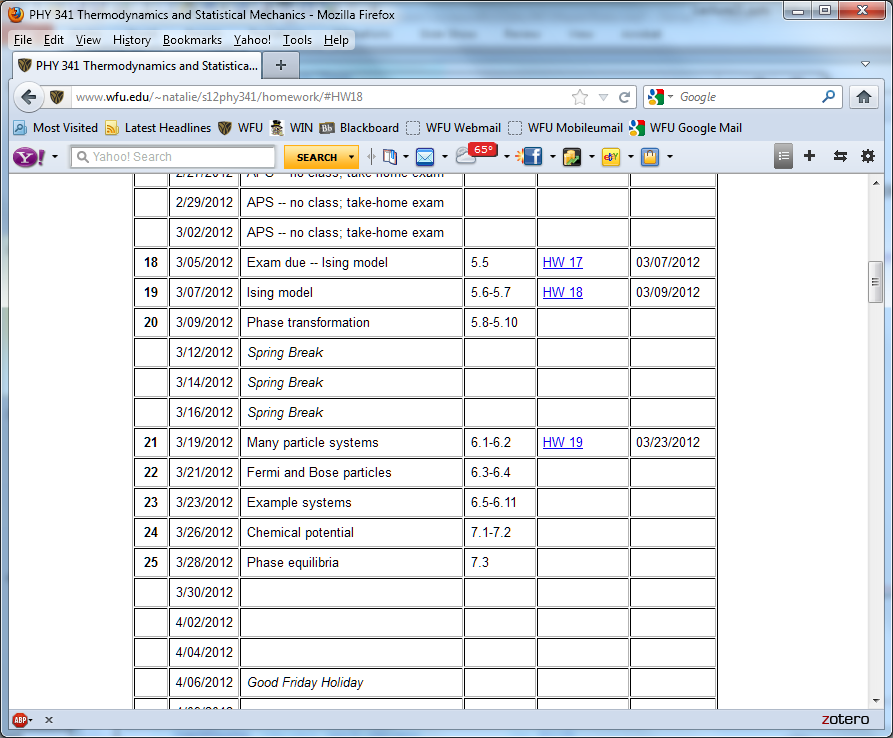 Reminder – second exam in April
                  -- student presentations 4/30, 5/2 (need to pick topics)
3/21/2012
PHY 341/641 Spring 2012 -- Lecture 22
2
Interacting systems – N identical particles of mass m:
      Classical treatment
3/21/2012
PHY 341/641 Spring 2012 -- Lecture 22
3
Maxwell velocity distribution
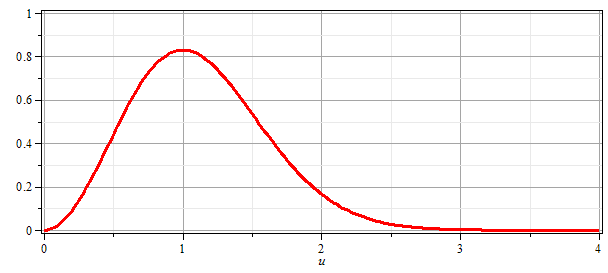  For classical particles the Maxwell velocity distribution is the same for all particle interaction potentials.
3/21/2012
PHY 341/641 Spring 2012 -- Lecture 22
4
Statistics of non-interacting quantum particles
3/21/2012
PHY 341/641 Spring 2012 -- Lecture 22
5
3/21/2012
PHY 341/641 Spring 2012 -- Lecture 22
6
Fermi particle case :
3/21/2012
PHY 341/641 Spring 2012 -- Lecture 22
7
Bose particle case :
3/21/2012
PHY 341/641 Spring 2012 -- Lecture 22
8
Bose particle case :
Note a detail:
3/21/2012
PHY 341/641 Spring 2012 -- Lecture 22
9
Summary of results for Landau potential for non-interacting Fermi and Bose particles
3/21/2012
PHY 341/641 Spring 2012 -- Lecture 22
10
Case of Fermi particles
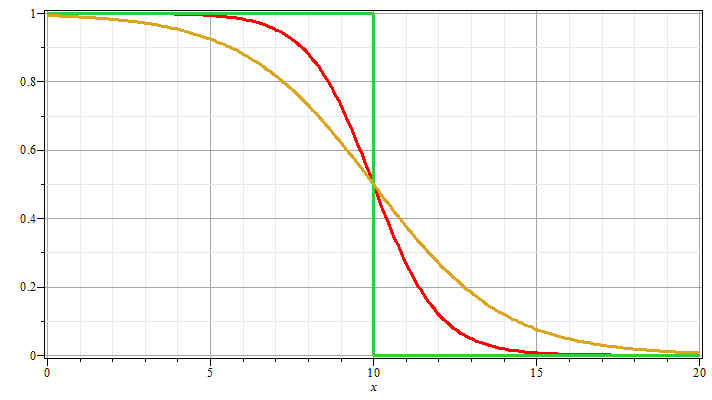 T = 0
nk
m = 10
T >> 0
ek
3/21/2012
PHY 341/641 Spring 2012 -- Lecture 22
11
Case of Fermi particles  
Non-interacting spin ½ particles of mass m at T=0               moving in 3-dimensions in large box of volume V=L3:   Assume that each state ek is doubly occupied (due to spin)
spin degeneracy
3/21/2012
PHY 341/641 Spring 2012 -- Lecture 22
12
Case of Fermi spin ½ particles for T 0.
3/21/2012
PHY 341/641 Spring 2012 -- Lecture 22
13